Толковый словарь Т.Ф. Ефремовой 1. ж. Насекомое с двумя парами крыльев разнообразной окраски, покрытых микроскопическими чешуйками. 2. перен. ж. Галстук в виде небольшого банта.
Назови обобщающее слово
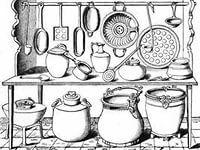 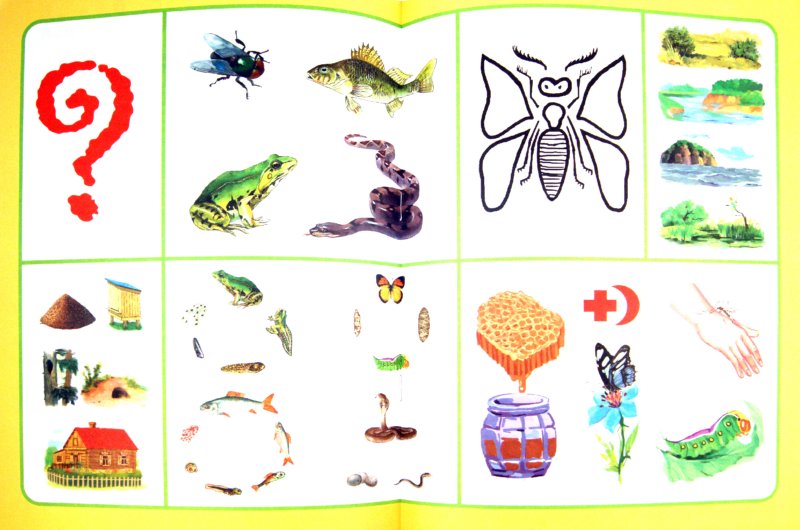 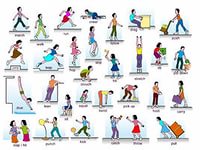 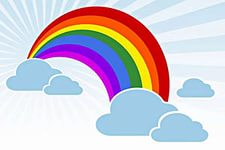 НАСЕКОМОЕ

бабочка         стрекоза            пчела
таракан          комар  
                                                кузнечик